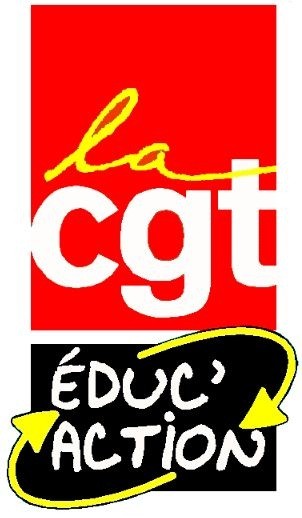 LA RÉFORME STRUCTURELLE DU BAC PRO
- 200H SUR LES TROIS ANS
MISE EN PLACE DÈS 2024 SUR L’ENSEMBLE DES NIVEAUX DE LA FORMATION
RENFORCER LES SAVOIRS FONDAMENTAUX : L’ARNAQUE
LA DÉSORGANISATION DE L’ANNÉE DE TERMINALE À LA RENTRÉE 2024
UNE   REFORME AVEC L’INSERTION PROFESSIONNELLE COMME SEULE BOUSSOLE
[Speaker Notes: Volonté de Granjean d’accélérer la mise en place de la mesure 2 (enseignement en effectifs réduits) 
et de la mesure 4 (réorganisation de l’année de terminale) de la réforme. Les textes seront définitifs fin novembre et présentés au CSE du 14 décembre. C’est pourquoi, dans l’attente du déroulement de ces instances, nous ne pouvons vous présenter que des éléments qui ne sont pas définitifs. Néanmoins sont d’ores et déjà actées : la mise en place de groupes à effectifs réduits (de niveaux) en 2° et 1°(suppression de 4semaines de cours), la création de parcours diversifiés en Terminale et ses conséquences : 
la suppression de 4 semaines de cours, 
le non-aménagement des programmes
un calendrier de terminale démentiel
le goulot d’étranglement que vont constituer les départs simultanés en PFMP.]
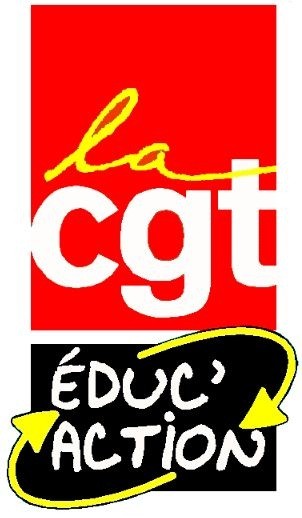 RENFORCER LES SAVOIRS FONDAMENTAUX
UNE ARNAQUE
EN SECONDE ET PREMIÈRE  
Généralisation de la mesure 2 (initialement liée au pacte) :  Permettre des enseignements aux savoirs fondamentaux (Français et Maths) en 2°  et 1° Bac Pro en groupes réduits. 
Pas d’heures supplémentaires pour les élèves ni pour les profs !
SUPPRESSION DE 2H D’ACCOMPAGNEMENT PERSONNALISÉ 
EN 2NDE ET 1ÈRE
En seconde : 
Passage de 90h (3h) à 30 h (1h) donc suppression de 60 h
1 heure d’accompagnement : soutien au parcours (orientation)
Les élèves passent à 28h semaine
En première: 
Passage de 84h (3h) à 28 h (1h) donc suppression de 56 h
1 heure d’accompagnement : soutien au parcours (orientation)
Les élèves passent à 28h semaine
RENFORCEMENT DU FRANÇAIS ET DES MATHS ?
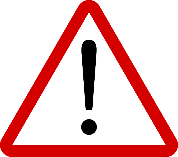 HEURES NON RÉALLOUÉES
DANS LA GRILLE HORAIRE ÉLÈVES
REDÉPLOYÉES EN HEURES PROFS ?
1H EN FRANÇAIS
1H EN MATH 
ENGAGEMENT A ABONDER LES DGH EN HEURE PROF POUR GROUPES À EFFECTIFS RÉDUITS
Mise en place des groupes à effectifs réduits
Moins 4 semaines de cours
(116h)
PAS DE DÉDOUBLEMENTS 
Résultats des tests de positionnement = constitution des groupes
Les profs seraient formé·es au diagnostic et à la remédiation.
NE COMPENSE PAS LES HEURES DISICPLINAIRES PERDUES AVEC LA TVP : AU CONTRAIRE PERTE DE 116 h (60 + 56) 
MISE EN PLACE DE GROUPES DE NIVEAUX (PAS EFFICACES POUR TRAITER LA DIFFICULTÉ SCOLAIRE).
ATTEINTE À LA LIBERTÉ PÉDAGOGIQUE
DISPARITION DE LA BRIQUE PACTE ENSEIGNEMENT EN EFFECTIFS RÉDUITS.
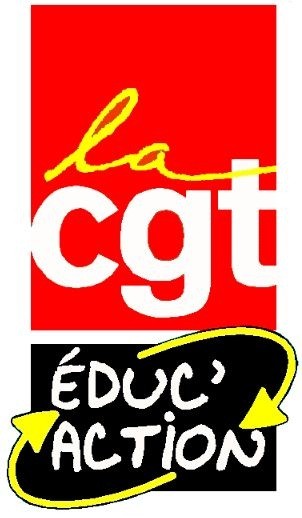 LA DÉSORGANISATION DE L’ANNÉE DE TERMINALE À LA RENTRÉE 2024 UNE MESURE HORS-SOL
UN CALENDRIER DÉMENTIEL :
6 semaines de PARCOURS diversifiés
3 semaines de  cours en moins!
87h élèves
PASSAGE DE ENTRE DE 18 À 22 SEMAINES À DE 16 À 20 SEMAINES DE PFMP
PARCOURS DIVERSIFIÉ : PUISSANT LEVIER À L’ANNUALISATION !
«  INSERTION DANS L’EMPLOI » : PFMP DE 6 SEMAINES (donc suivi sans évaluation car non-certificative. GRATIFIÉES.
« POURSUITE D’ÉTUDE » : 6 S (Matières fondamentales EG et EP, méthodologie et  compétences psychosociales). AUTONOMIE DES ÉTABLISSEMENTS POUR LA MISE EN PLACE ET LE CONTENU.
RÉVERSIBLE : POSSIBILITÉ DE CHANGER DE PARCOURS À TOUT MOMENT
ARRÊT DES COURS EN MAI. PAS D’AMÉNAGEMENT DES PROGRAMMES. RISQUE D’ANNUALISATION.  
MÉCONNAISSANCE  DU RYTHME D’APPRENTISSAGE DES ÉLÈVES.
GRATIFICATION DES PFMP : TRI DES ELEVES
IMPROBABLE RETOUR DES « POURSUITES D’ÉTUDES » EN JUIN (MODÈLE DU BAC GÉNÉRAL).
[Speaker Notes: Outre les arguments habituels : meilleure insertion pro par l’entreprise et faciliter la réussite des élèves voulant poursuivre leurs études, 
Argument du MEN :les PLP certifient les candidats libres en avril/mai (ils estiment à 1,5 semaine perdue par les élèves faute de PLP parti·es certifier les 109 000 candidats libres en 2022),]
PERTE DÉTAILLÉE DES 4 SEMAINES
GRILLE HORAIRE POUR LA TERMINALE (Passage de 26 à 22 s de cours)
AV : 30hX26s = 780h ÉLÈVE
APRÈS : 31,5hX22s = 693h ÉLÈVES JUSQU’EN MAI
- 87h
SUPPRESSION DE LA CO-INTERVENTION 
et/ ou atelier de philosophie et/ ou
insertion professionnelle-poursuite d'études
EG – 26 h 
EP – 26 h
Total = - 52 h profs
LES AUTRES DISCIPLINES 

Prévention-santé-environnement 
Passage de 26h à 33h (1,5h/s) = +7h
Economie-gestion ou économie-droit
Passage de 26h à 33h (1,5h/s) = +7h
Français, histoire-géographie et EMC
Passage de 78h à 99h (4,5 h/s) = + 21h
Mathématiques 
Passage de 39h à 55h (2,5h/s) = + 16h
Langue vivante A  
Passage de 52h à 55h (2,5h/s) = + 3h
Physique-chimie ou langue vivante B 
Passage de 39h à 33h (1,5h/s) = - 6h
Arts appliqués et culture artistique 
Passage de 26h à 33h (1,5h/s) = + 7h
Education physique et sportive 
Passage de 65h à 66h (3h/s) = + 1h
RÉALISATION D'UN CHEF D’ŒUVRE PROJET
Passage de 52h à 22h (1h/s) = - 30 h
Plus de cadre interdisciplinaire
AP : SOUTIEN AU PARCOURS
Passage de 91 h à 33 h (1,5h/s) = - 58 h
L’ENSEIGNEMENT PROFESSIONNEL DÉSHABILLÉ 
Passage de 390 h à 319 h = - 71 h
29 h disciplinaires
26 h co-intervention
16 h chef-d'œuvre
LES DISPOSITIFS DE LA TVP SONT SUPPRIMÉS OU ALLÉGÉS 
MAIS LES HEURES NE SONT PAS RENDUES EN TOTALITÉ
[Speaker Notes: 52 (+3h) = 55]
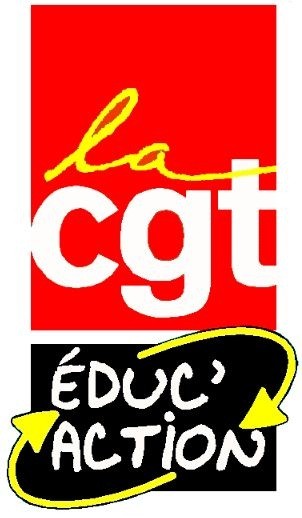 AU TOTAL SUR LES TROIS ANNÉES LA RÉFORME AMPUTE DE PLUS DE 200H CE CYCLE DE FORMATION
PASSAGE DE 2 520H À  2 317H
SOIT 7 SEMAINES DE COURS EN MOINS
CE PROJET DE RÉFORME EST UNE FOIS DE PLUS TOTALEMENT HORS-SOL !
IL NE TIENT PAS COMPTE DU FONCTIONNEMENT ET DE L’ORGANISATION DE NOS LP. IL NE TIENT PAS COMPTE DE NOS ÉLÈVES NI DE LEURS RYTHMES D’APPRENTISSAGE. 

AVEC  LES FAMILLES DE MÉTIERS LE BAC PRO A ÉTÉ DÉSPÉCIALISÉ ET RÉDUIT À DEUX ANS ET DEMI, AVEC CE PROJET DE RÉFORME FORCE EST DE CONSTATER QU’IL VA PASSER À DEUX ANS !
CE N’EST PAS DE PLUS D’ENTREPRISE DONT NOS ÉLÈVES ONT BESOIN MAIS DE PLUS ET DE MIEUX D’ÉCOLE !